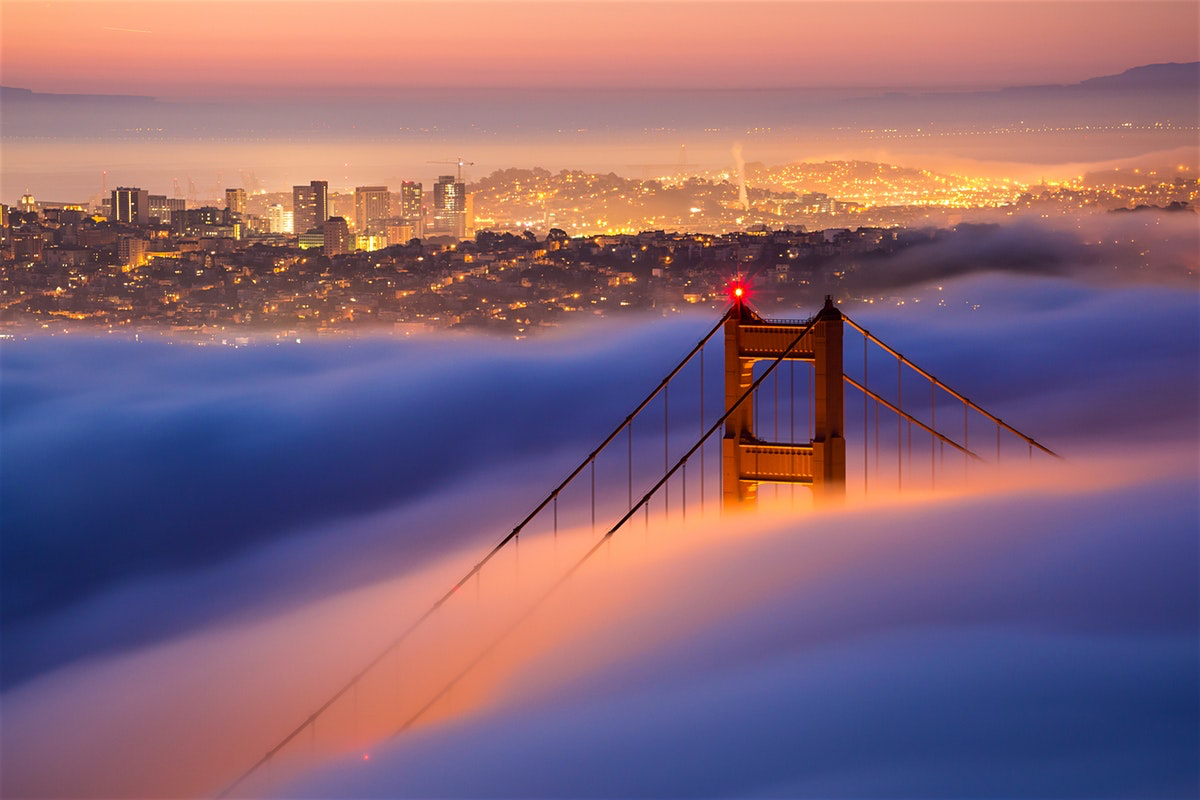 “Do the work of an Evangelist”
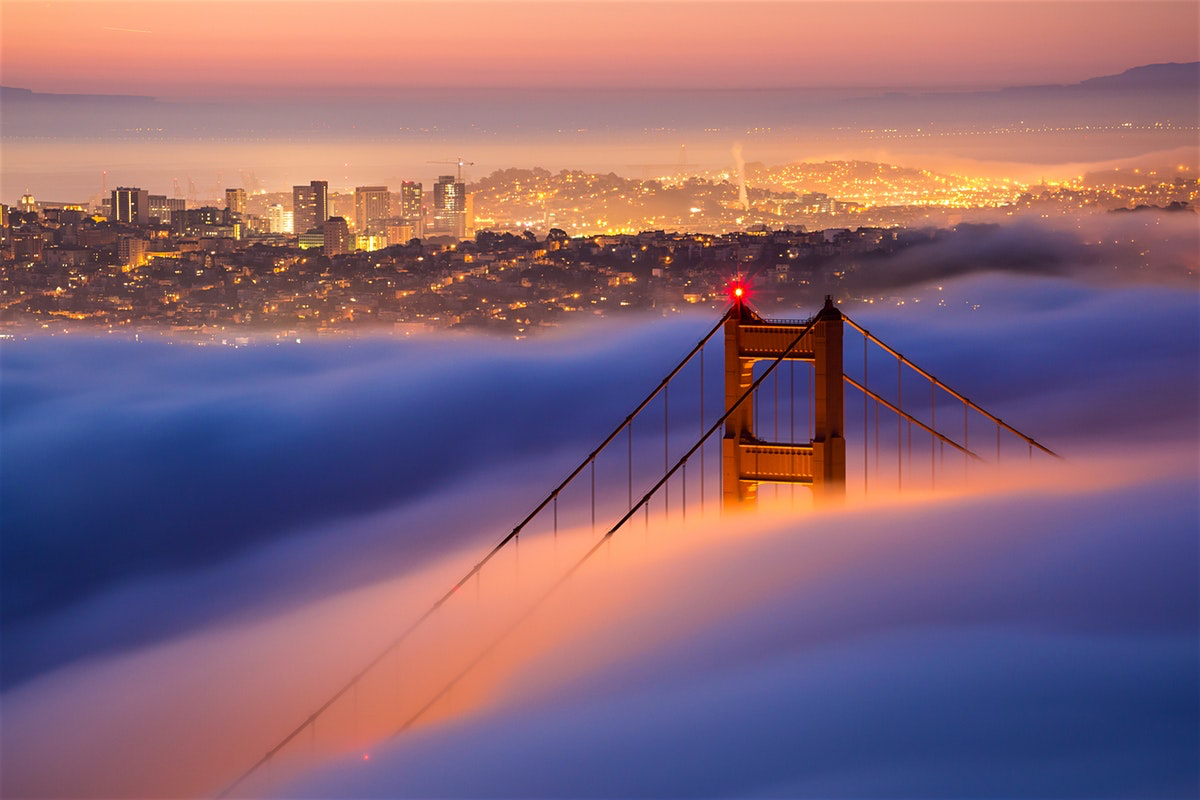 “Fan into flame the gift of God.”
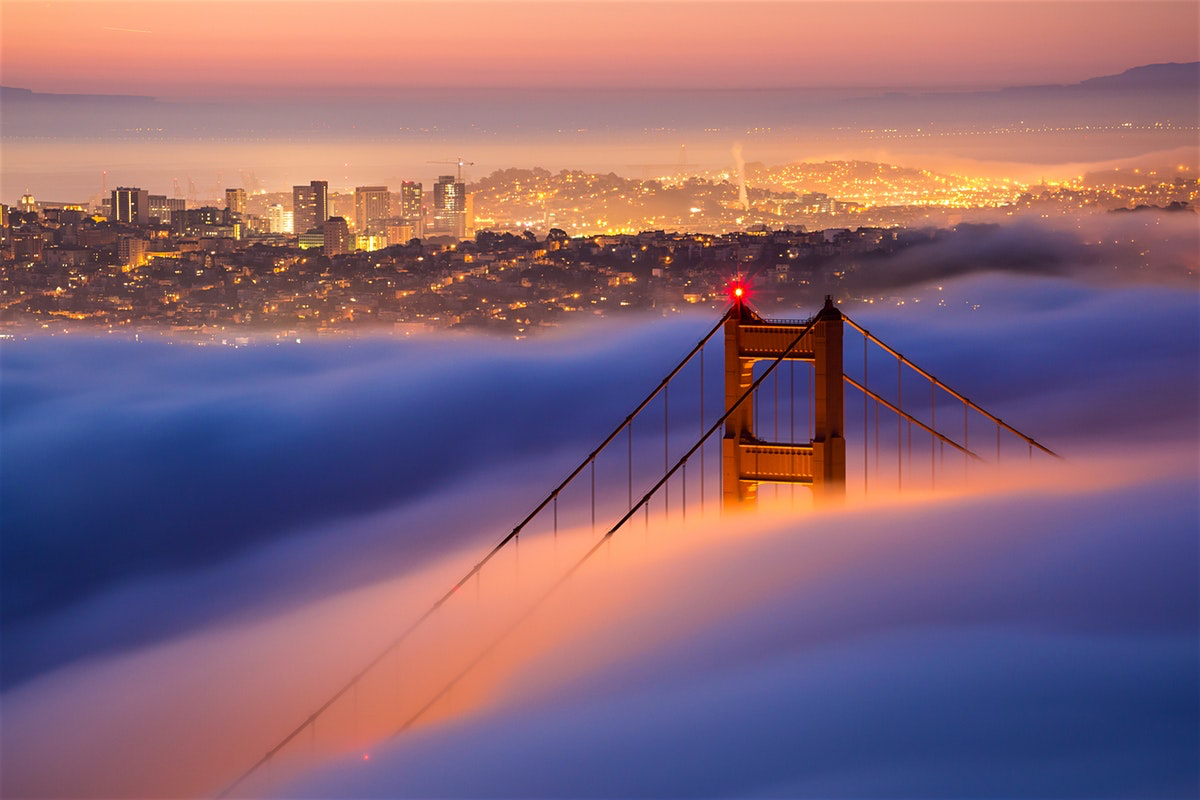 “Do not be ashamed of the testimony”
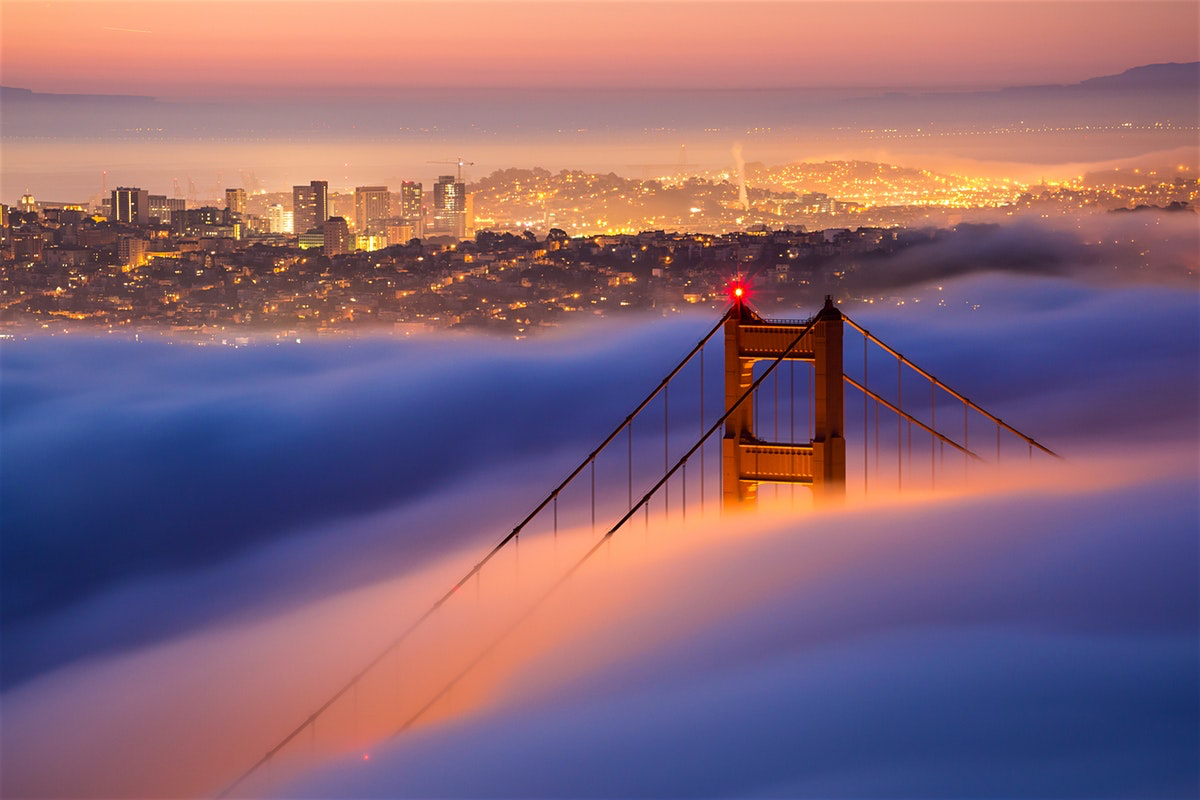 “Entrust to faithful men”
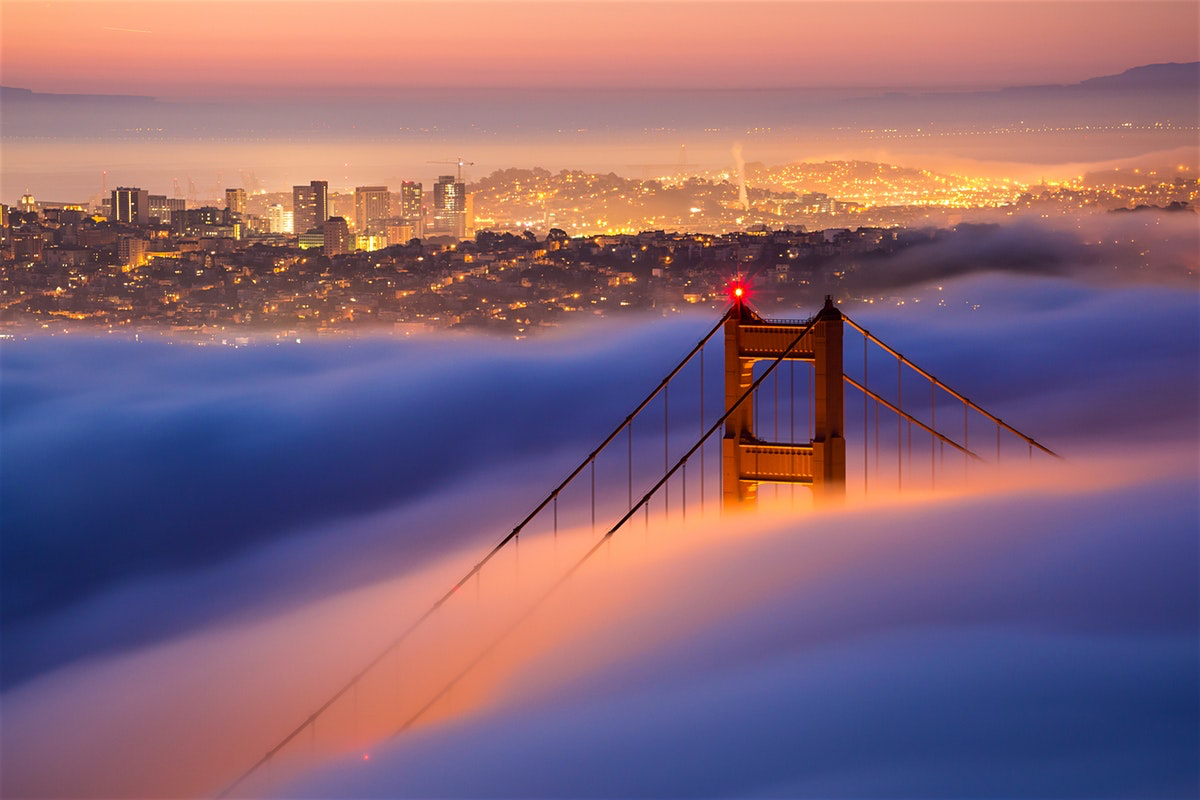 “Share in suffering”
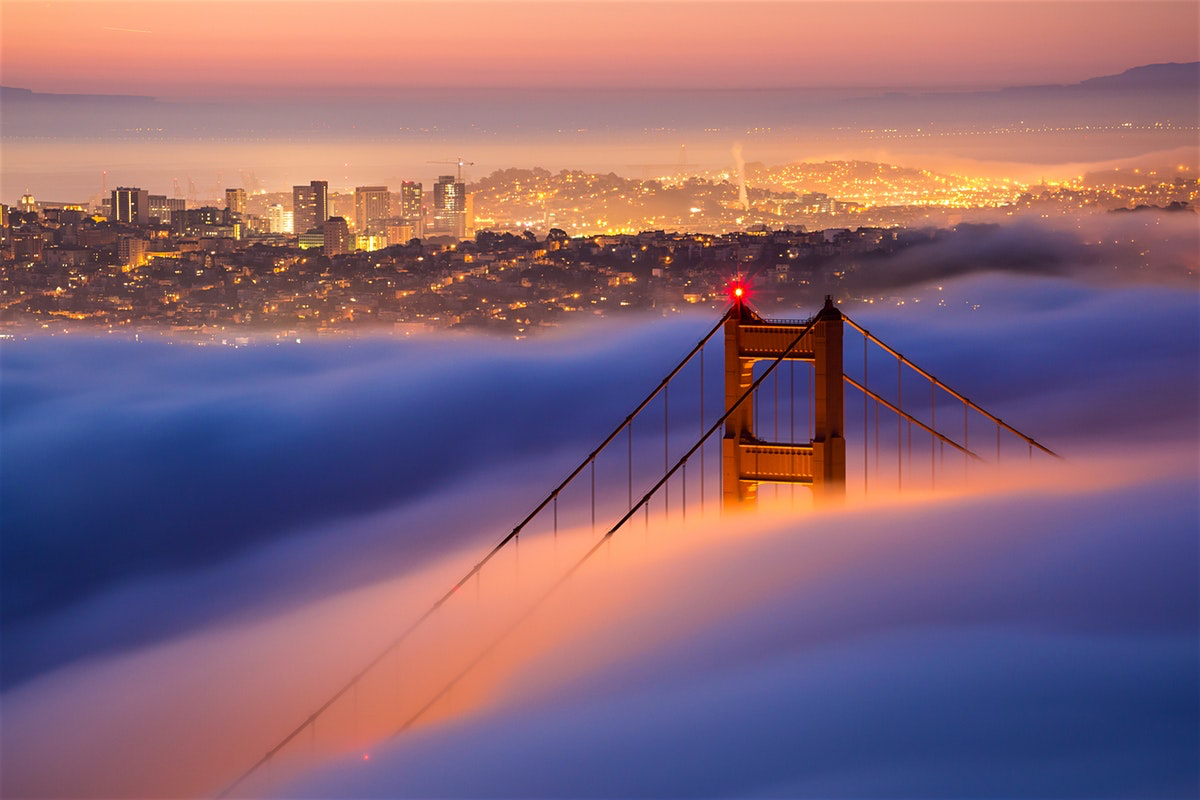 “Present yourself to God as one approved”
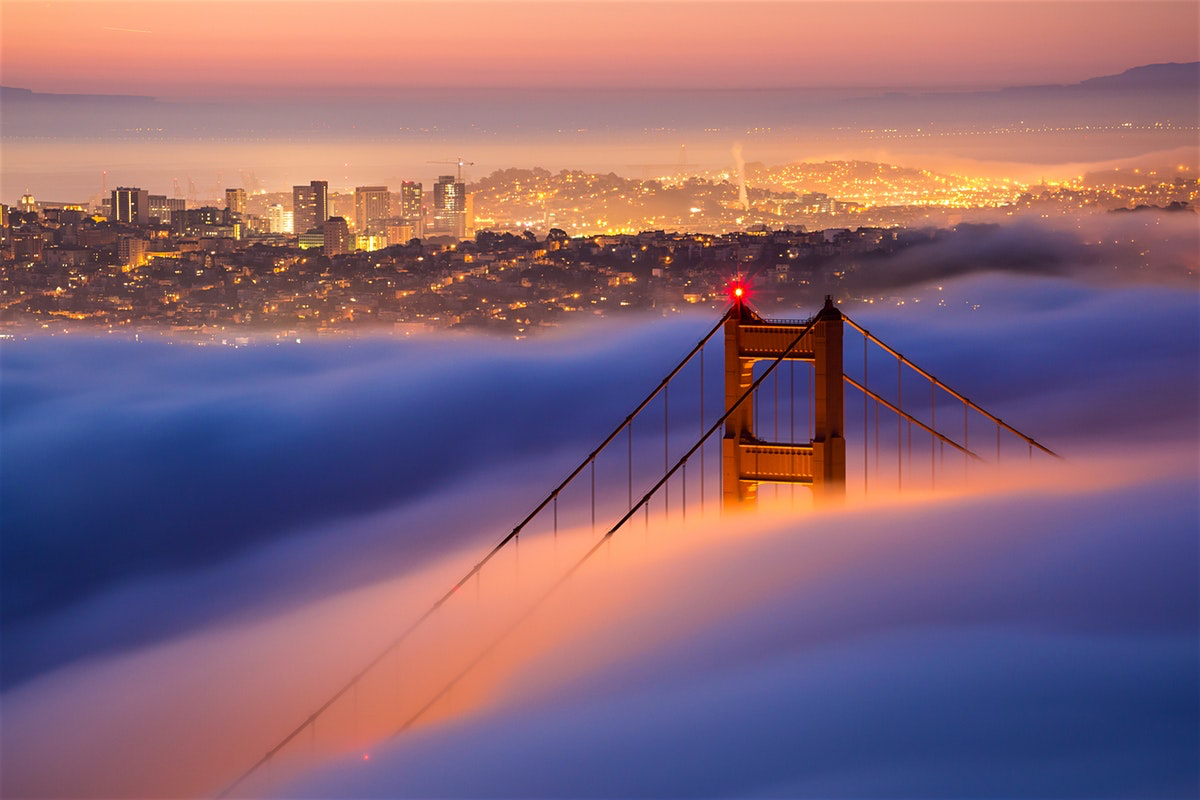 “Flee youthful passions”
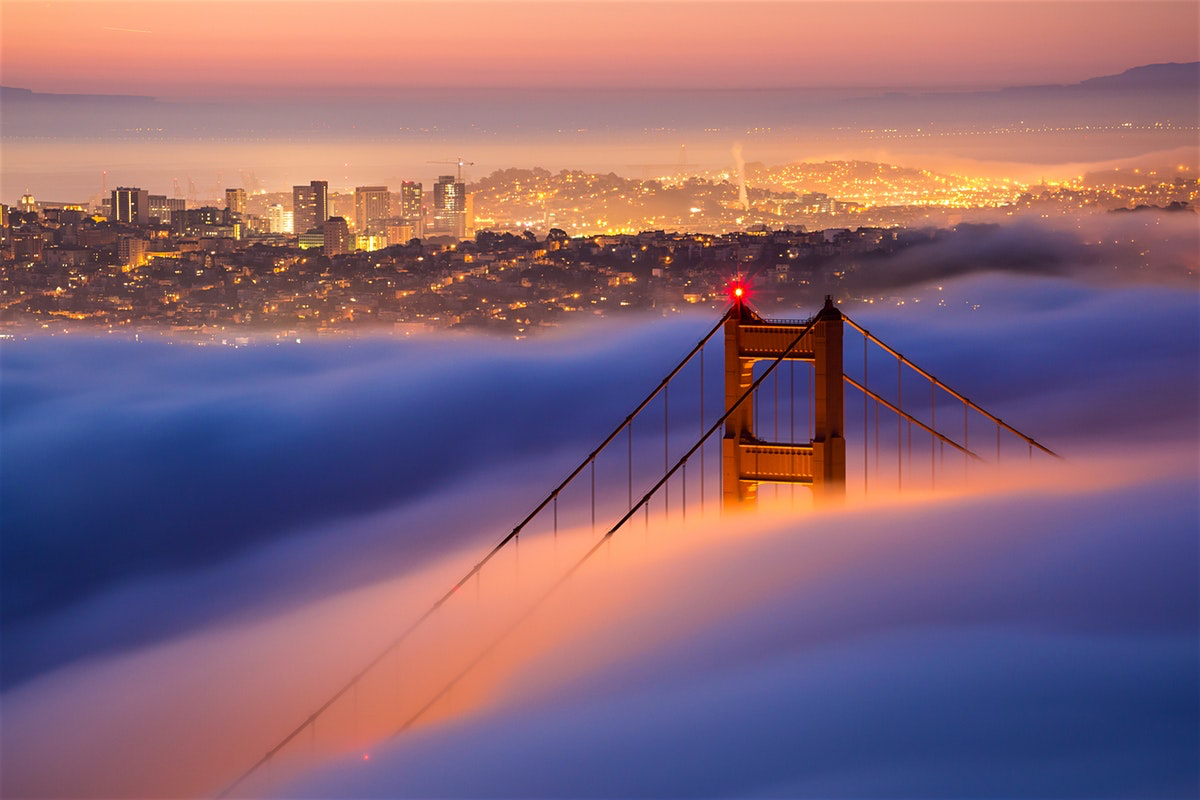 “Continue in what you have learned”
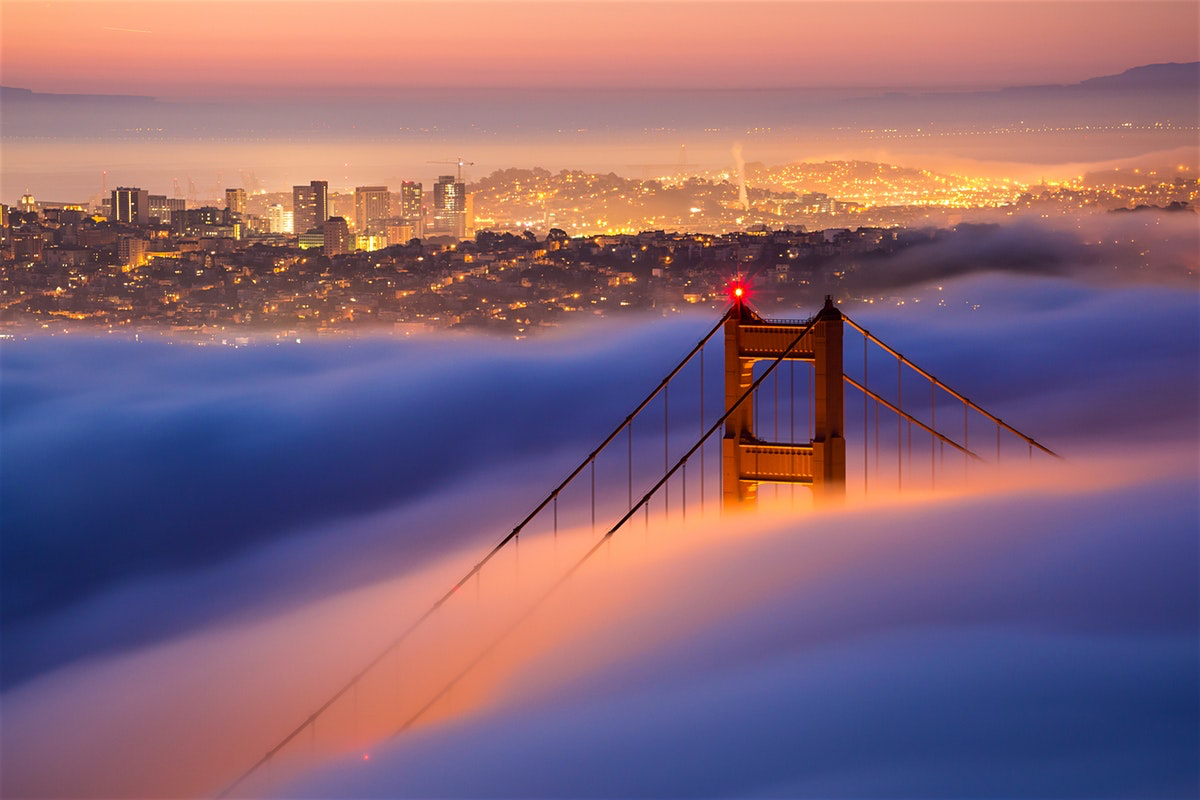 “Preach the word!”